История возникновения социальных сетей. Кто был первым?
Выполнила: Самохина Наталья Владимировна, МИФ-ИТМ-21
Общение – это естественная человеческая потребность, присутствующая на каждом этапе развития цивилизации. Вспомните, каким было общение до появления интернета. Люди знакомились на улице, ходили друг к другу в гости, ходили в театр, в оперу, встречались на танцплощадках и т.д. То есть, общение проходило при непосредственном личном контакте.
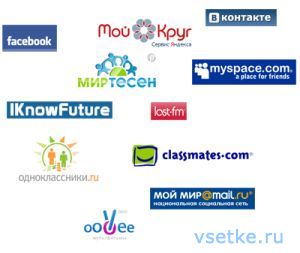 Раньше люди чаще ходили друг к другу в гости
С появлением интернета многие аспекты нашей жизни постепенно перекочевали в виртуальный мир. И общение не стало исключением, скорее даже, наоборот. Потребность человека в скоростном общении (передаче информации) и стало основанием для появления интернета. Если старшее поколение еще не забыло об оффлайновых формах общения, то молодое поколение все больше отдает предпочтение виртуальным связям. Иногда доходит до того, что даже соседи общаются между собой посредством интернета.
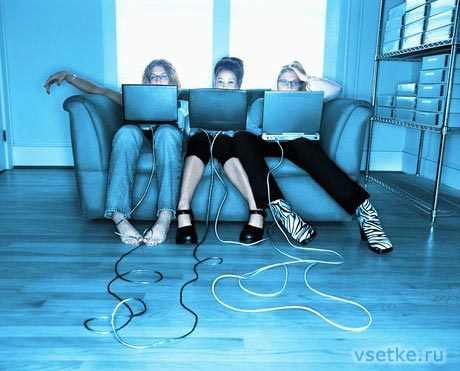 Появление социальных сетей стало следствием развития и распространения самого интернета. Сегодня у многих утро начинается не только с чашки кофе, но и с просмотра своей странички в той или иной соцсети. Если верить статистике, около 50% населения нашей планеты состоят в какой-нибудь социальной сети, а некоторые даже в нескольких сразу. Лучше всего об их популярности говорят данные о молодежи: 96% молодых людей общаются в соцсетях. И они действительно затягивают, недаром интернет прозвали всемирной паутиной. Ведь если в сети паука попадает какая-нибудь букашечка, то она остается там навсегда.
Вам интересно, как развивалась самая популярная область интернета, и кто был первым среди основателей социальных сервисов? Если да, то не поленитесь дочитать до конца, постараюсь рассказать вкратце.
В принципе, можно сказать, что зарождение социальных сетей началось практически с рождения самого интернета в далеком 1969 году. На протяжении всей эволюции соцсетей можно выделить два основных направления развития: сугубо профессиональные сообщества и неспециализированные сети. Производными от профессиональных сообществ являются сети, объединяющие людей одними интересами или хобби.
Итак, разные исследователи предлагают считать самым первым социально-сетевым ресурсом сеть Classmates.com, созданную Рэнди Конрадсом в 1995 году. Classmates переводится, как одноклассники. Сайт предоставлял пользователям возможность восстановить связь с бывшими одноклассниками, однокурсниками, сослуживцами, друзьями. Сеть действует по сей день и насчитывает больше 50 млн. пользователей в США и Канаде. Кроме того, её услуги доступны жителям Швеции, Германии, Австрии и Франции. Но довольно долгое время этот социальный портал не поддерживал функции создания личных профилей и добавления друзей. То есть, пользователя могли соединить только с его учебным заведением и предоставить ему список обучавшихся в этом заведении.
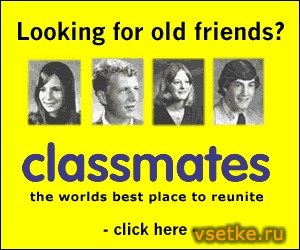 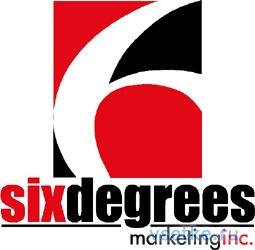 Именно поэтому некоторые исследователи считают первой полноценной социальной сетью не Classmates, а проект SixDegrees.com, запущенный в 1997 году. В то время многие веб-сервисы (сайты знакомств, например) предлагали такие функции, как создание личной страницы или списка друзей (ICQ и AIM), но по отдельности. SixDegrees.com стал первым социально-сетевым сервисом, который объединил эти функции, а со временем (в 1998 г) добавил новую, такую как поиск по страницам друзей. Этот проект был наиболее приближен к современным соцсетям, однако, в 2001 году портал SixDegrees.com прекратил свое существование. Основатель сети Эндрю Вейнрейх объяснил это тем, что сервис просто опередил свое время. В 2000 году доступ к интернету имели меньше половины жителей США. Иначе говоря, у зарегистрированных пользователей не было достаточного количества друзей и знакомых с доступом к интернету, чтобы общение на этом сайте было хотя бы интересным.
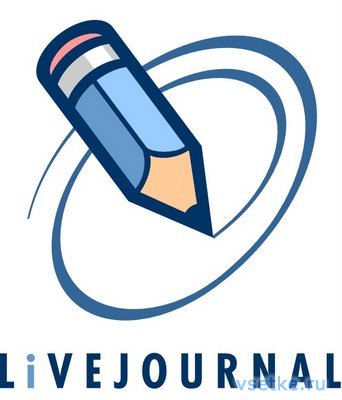 Далее с 1997 г. по 2001 г. наблюдается первая волна социальных сетей. Затрону только самые известные из них.
В 1999 году американским студентом-программистом был открыт сервис Livejournal.com. Там можно было создать довольно детальный профиль. Вскоре сервис предоставил возможность добавлять контакты (друзей). Livejournal стал первым массовым хостингом блогов (электронных дневников) и первым западным социальным сервисом, ставшим популярным в России. По количеству российские пользователи стоят на втором месте после американских. Кстати, в 2007 году российская компания SUP полностью выкупила сервис у компании SixApart.
Вторая волна появления соцсетей пришлась на 2001-2004 годы. Для социальных сервисов, появившихся в этом промежутке времени характерно разделение по нишам, одной из которых стал бизнес. Первым веб-ресурсом, ориентированным на инициирование и поддержание деловых контактов, стал в 2001 году Ryze.com. Этот проект дал толчок к формированию таких известных веб-сервисов, как LinkedIn и Friendster. LinkedIn стал мощным сетевым ресурсом в этом направлении. Friendster переоценил свои возможности и попросту не вынес наплыва посетителей. Постоянные технические трудности на сервисе привели к тому, что часть пользователей ушли на другие сайты, в частности на MySpace.
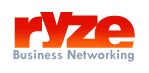 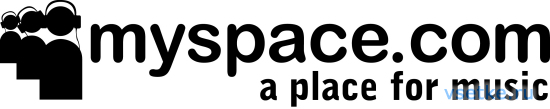 В 2003 году была создана сеть MySpace, основными пользователями которой стали рок-коллективы. Для независимых музыкантов портал стал своеобразной площадкой для самопрезентации. Кроме того, у поклонников рок-музыки появилась возможность общаться со своими кумирами и даже добавлять их в друзья. На сегодняшний день MySpace вторая по величине социальная сеть после Facebook.
В 2004 году Марком Цукербергом (студентом из Гарварда) был запущен портал Facebook, который сегодня является крупнейшей социальной сетью. Но изначально регистрация была доступна лишь гарвардским студентам. Постепенно к Facebook получили доступ студенты других ВУЗов, а потом и школьники. К 2008 году Facebook отобрал у MySpace пальму первенства и стал крупнейшей в мире соцсетью, сервис которой доступен на 40 языках. А его основатель стал в том году самым молодым миллиардером.
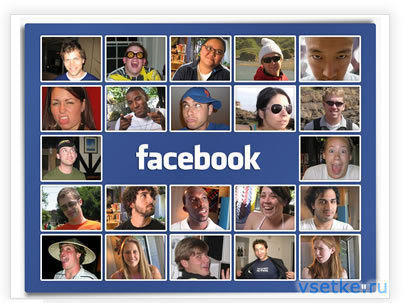 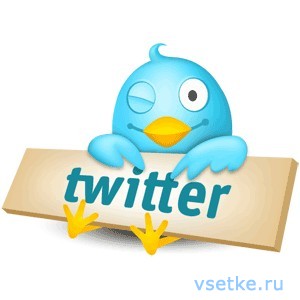 Американский программист Джек Дорси запустил в 2006 г. проект Twitter, который наиболее динамично развивался среди новых социально-сетевых проектов. Сервис сравнивают с обычным блогохостингом, но специфика работы с ним, форма сервиса, а также стиль сообщений несколько иные, нежели в блогах. В 2008 г. во время теракта в Мумбаи Twitter стал свидетельством того, что эволюция соцсетей обусловила появление новых путей познания СМИ.
Вот мы добрались и до российских аналогов соцсетей. Проект «В контакте» основал в 2006 г. петербургский программист Павел Дуров (соавтор – его брат Николай). Во многом сайт копирует популярный Facebook, хотя авторы проекта это опровергают. Сегодня сеть «В контакте» является самым крупным в СНГ социально-сетевым ресурсом. Он входит в 30-ку самых посещаемых порталов мира. Кроме того, «В контакте» известен, как самый крупный видео- и аудиохостинг в рунете.
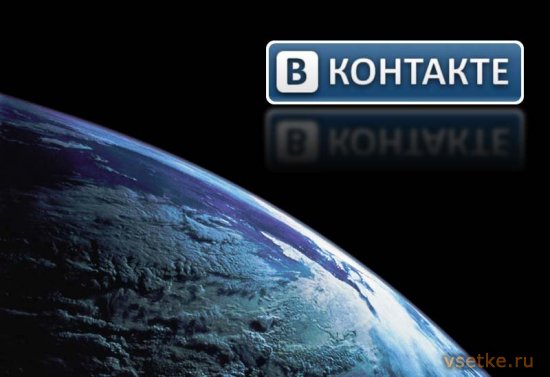 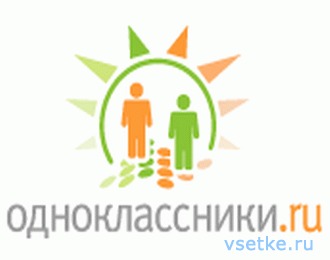 В том же 2006 г. появился на свет российский аналог сети Classmates.com – «Одноклассники», автором которого является Альберт Попков. Социальная сеть используется для общения с бывшими и настоящими одноклассниками, однокурсниками и просто друзьями. По последним данным, которые пресс-служба «Одноклассников» предоставила Вестям.ру, в соцсети насчитывается больше 67 млн. зарегистрированных пользователей. Для сравнения, социальная сеть «В контакте» (главный конкурент «Одноклассников») насчитывает более 100 млн. участников.
Наиболее распространенные современные средства общения для своей работы используют программы-браузеры и с технической точки зрения являются web-приложениями. Такой способ организации позволяет максимально облегчить вхождение в систему общения за счет использования хорошо изученной программы, к использованию которой люди уже привыкли, за счет максимального сокращения настроек системы, а также за счет доступности — программы-браузеры стали стандартом де-факто и присутствуют в любой операционной системе, рассчитанной на персональное использование. В то же время, благодаря развитию телекоммуникационных сетей, с таким сервисом можно работать из любой точки земного шара, в том числе и с мобильных устройств.